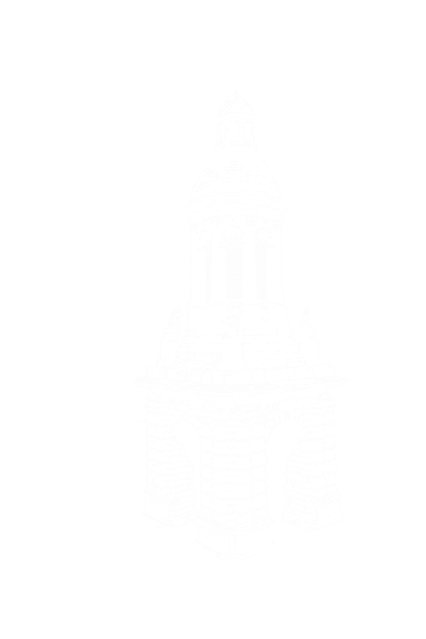 Teaching & Learning Symposium 
28th May 2025
Sounding Sustainability
Integrating environmental themes into music education
Mr Cathal Ahern
Participating student, 2024–25
ahernca@tcd.ie
Dr Jonathan Hodgers
Department of Music
jhodgers@tcd.ie
Music and Climate:The Goals
Explore music’s relationship with climate change
Examine:
Industry responses (e.g. green touring)
Musical representations of climate
Environmental impact of production & streaming
Equip students with industry-specific sustainability insights
Promote ethical reflection & career relevance
Pianist and composer Ludovico Einaudi performs on a melting glacier in 2016 (source here)
2
SDGs Embedded
Wedding Cake Model in Practice (link)

SDG 4 – Quality Education: Critical thinking & ethical engagement
SDG 13 – Climate Action: Analysing climate themes in music
SDG 12 – Responsible Consumption:
Environmental footprint of music formats

Layered approach across biosphere, society & economy
3
UNESCO ESD Competencies
Embedded through learning outcomes:

Systems Thinking (ecocriticism)
Critical Thinking (ethical dilemmas)
Normative Competency (values-based analysis)
Strategic & Anticipatory (industry innovations)
Self-awareness & Collaboration (seminars, reflections)
4
Teaching & Assessment Strategy
5
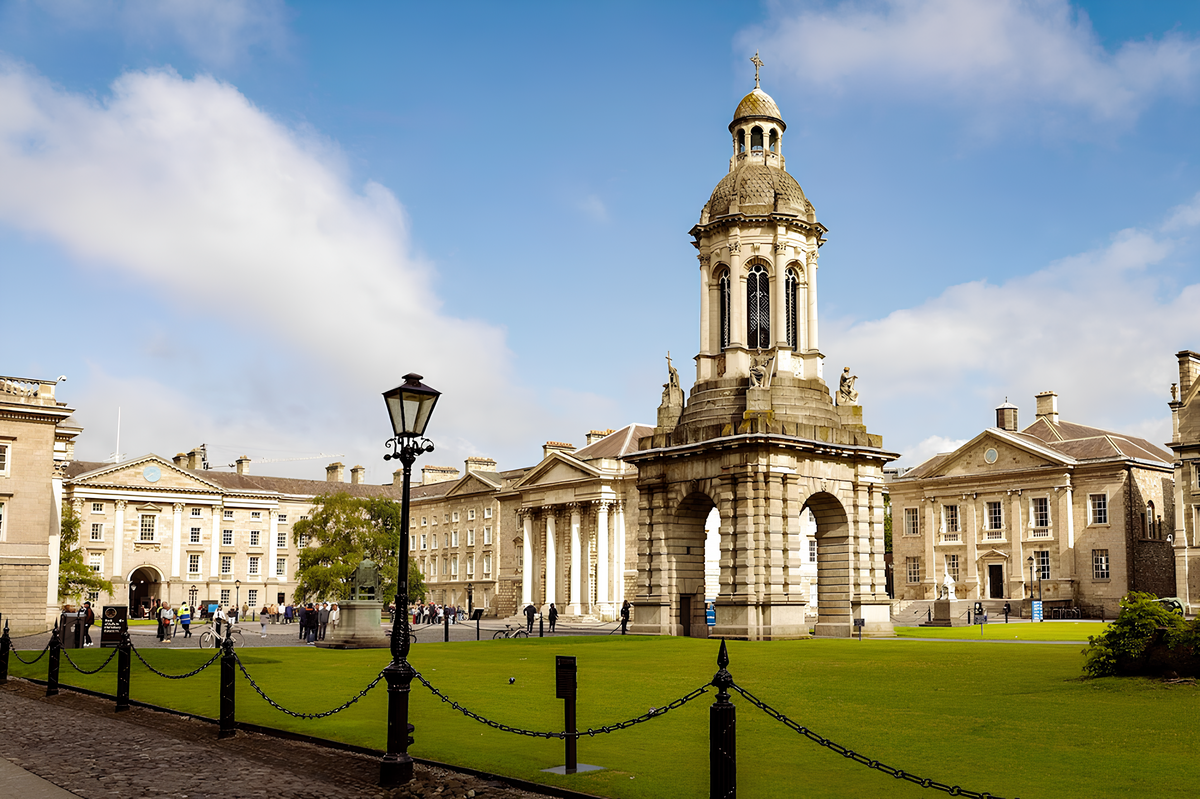 Applicability Beyond Music:Embedding ESD Across Disciplines
Three layers of engagement—address how the discipline represents, participates in, and responds to the climate crisis.

Ecocritical Analysis: Explore how environmental themes are represented in texts, media, or cultural practices.

Infrastructure & Impact: Examine the material conditions of the discipline—its production, dissemination, and ecological footprint.

Industry Practices: Investigate current efforts to make the field more sustainable and climate-conscious.
6
Student’s Perspective on Music & Climate
🧠 Pre- and post-module understanding.
🎵🌍Recognising the interplay between music and climate.
⚠️🎤Highlighting challenges facing the broader music industry.
7
UNESCO ESD Competency Integration Examples
Systems Thinking – Fostering a holistic view on music and climate’s interconnected nature via ecocriticism.

Critical Thinking – 
Reflection on sustainability responsibilities of those in music.
8
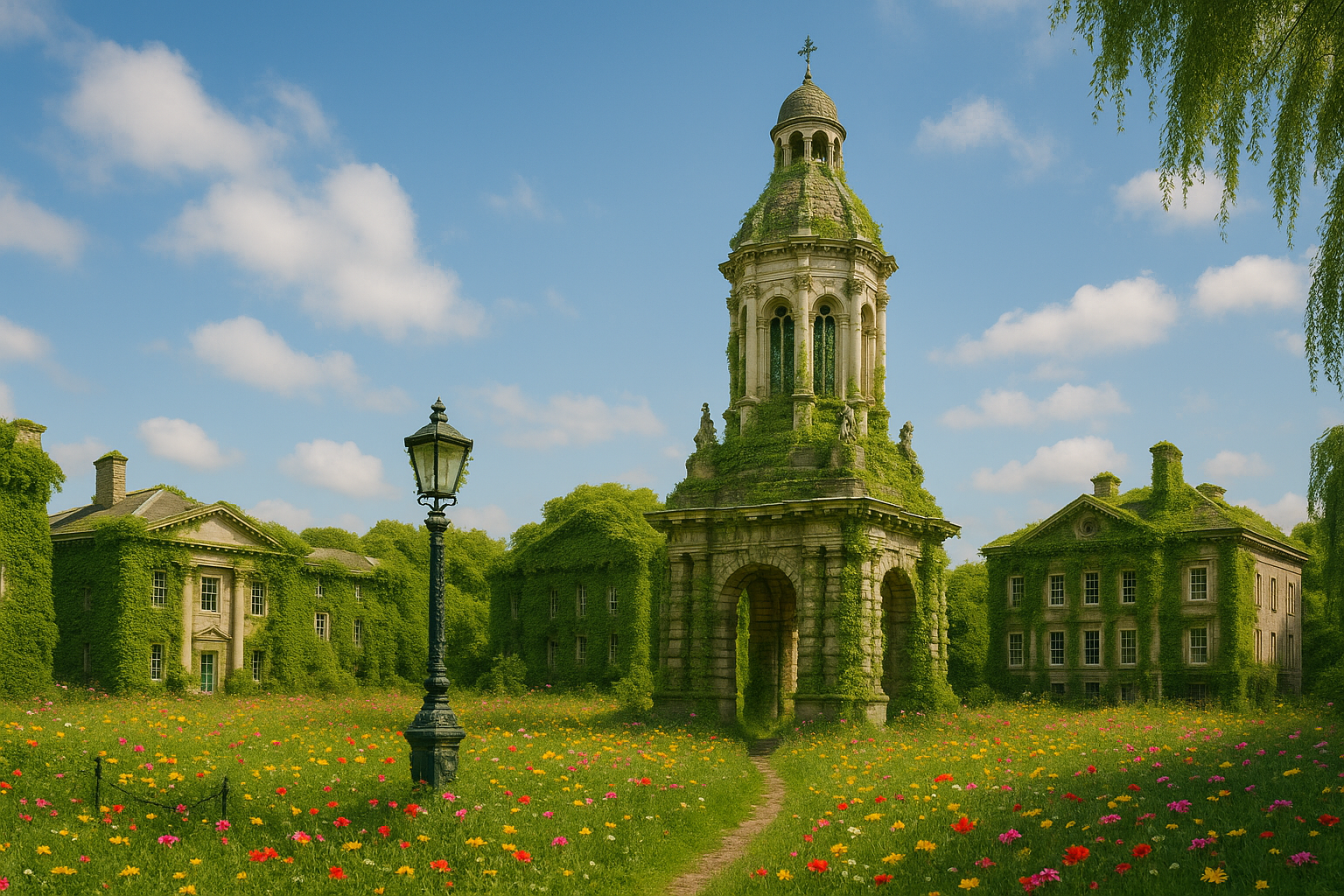 Thank you for listening!
9